A collaborative research project and beyond
Empowering teachers to innovate assessment
www.britishcouncil.org
Presenters
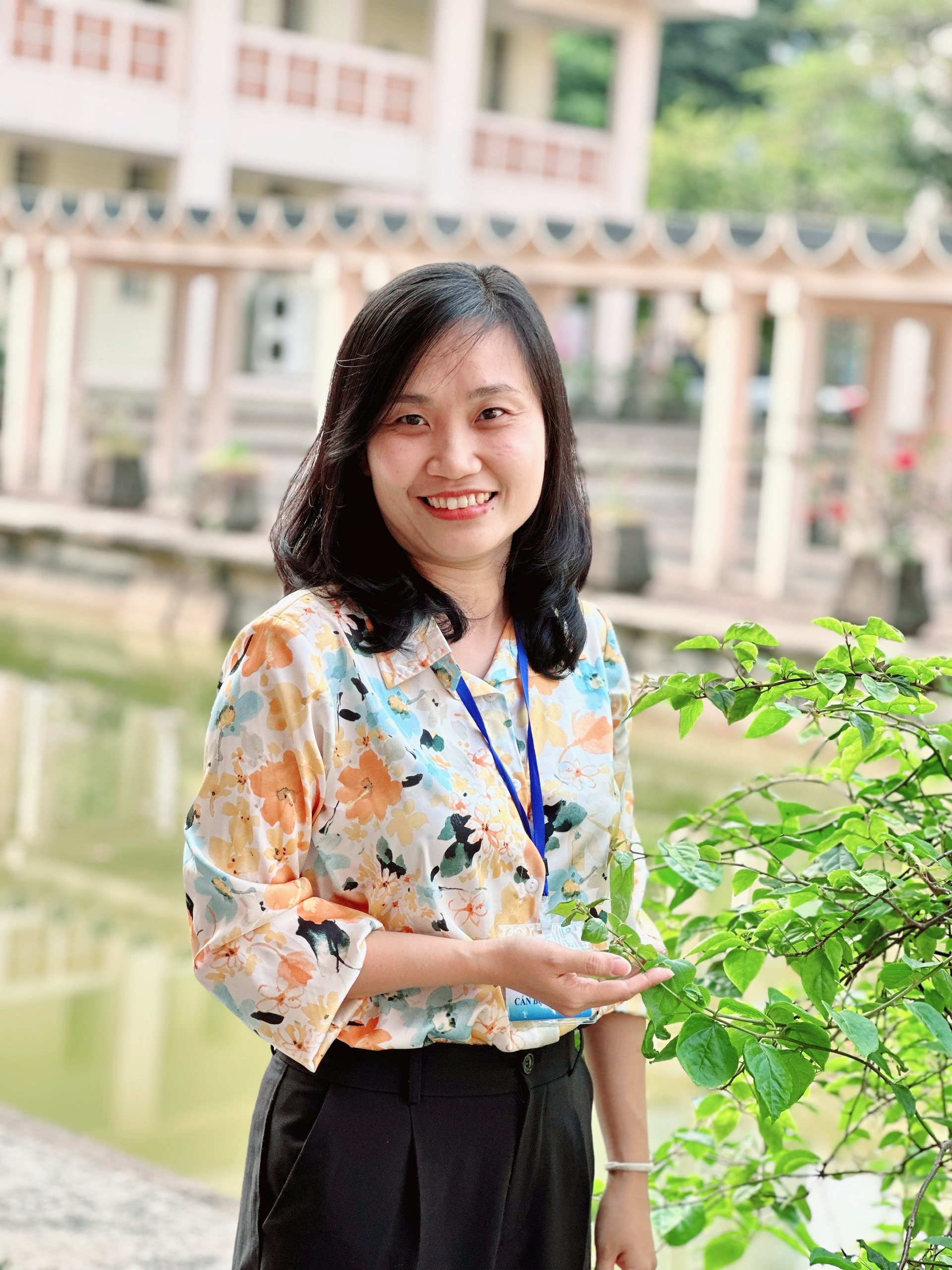 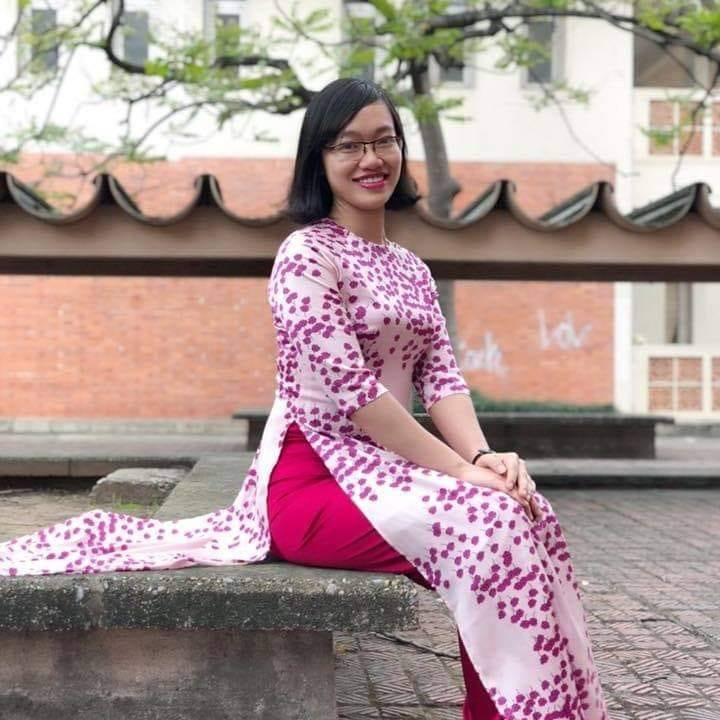 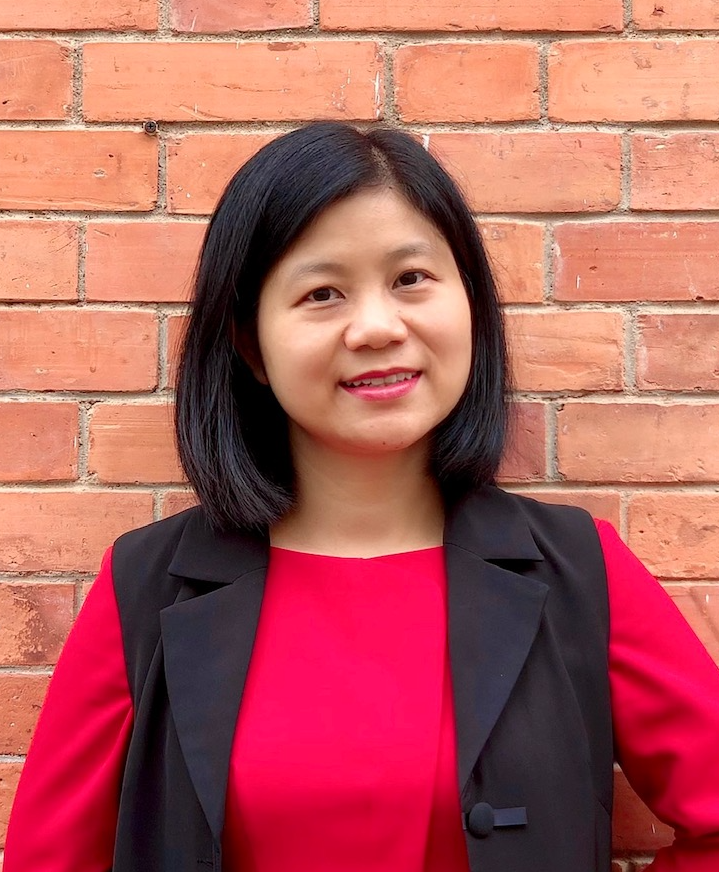 Ms. Nguyen Thi Phuong Thao
Dr. Nguyen Thi Chi
Dr. Nguyen Thi Ngoc Quynh
University of Languages and International Studies (ULIS), 
Vietnam National University, Hanoi
2
www.britishcouncil.org
Acknowledgement
We gratefully acknowledge the support of the British Council through the UK-Viet Nam Research Grants.
The views expressed in this presentation are those of the presenters and do not represent those of the British Council.
www.britishcouncil.org
Contents
www.britishcouncil.org
The project
A project to investigate the provision of English language assessment and testing (including online and automated provision) to ensure fairness and inclusivity.
A joint project between the University of Huddersfield and  VNU University of Languages and International Studies.
www.britishcouncil.org
Our approach
Following Berry, Sheehan and Munro (2017, p. 203), the study adopted: “… a social constructivist model of learning and meaning-making, with the language classroom representing the community of practice. It focuses on the sociocultural context in relation to actual assessment literacy practices in the language classroom, since an investigation into what is happening in classes may be of little value without exploring why it is happening.”
www.britishcouncil.org
Our approach
LAL-TEP model
Data collection methods
Overview of Survey Questionnaire Participants
Survey of the situation -Teachers’ past experiences as language learners
Tests were a popular assessment technique experienced by the participants.
 Tests and other assessments were used as a way of self-motivation/motivation of learning.
 Most participants did not seem to have negative attitudes towards assessments as a language learner.
 Testing and assessment seemed to be in-house and teacher-centered.
Survey of the situation – Training experiences
A considerable proportion of the participants did not receive training on assessment as part of their initial teacher education programme and further professional development trainings. 
 Most of the participants had positive attitudes towards learning about assessment.
 These findings provide partial support to previous findings by Hasselgreen et al. (2004) and Vogt and Tsagari’s (2014) who found that the teachers who carried out most activities related to language testing and assessment without any formal training.
Survey of the situation – Training experiences
I studied assessment as part of my initial teacher education programme.
I have been attending training courses in assessment.
Further findings showing that the percentages of the teacher participants who received training on assessment (either as formal part of their initial teacher education programme or in further in-service training) were not high.
Survey of the situation – Training experiences
I have been attending training courses in assessment.
I studied assessment as part of my initial teacher education programme.
Further findings showing that more teachers need in-service training on assessment, especially teachers of adult learners (at high schools, colleges and universities) and those teaching at language centers and vocational training programmes.
Classroom observations and follow-up interviews
OT7: The teacher delivered the lesson in a lecture-like style, without engaging classroom assessment
“I think the purpose of the lesson in the video is to inform students how an essay should be structured and what criteria should be considered when rating or writing the essay, so I think the purpose was purely informational, so just give students some ideas, so I think that nature [lecture-like] determines my decision was very, how to say, easy-going and the students didn’t take it seriously and I myself didn’t take it seriously either, and no score-related matter was discussed. So I think it made the lesson less stressful for them.” (OT7)
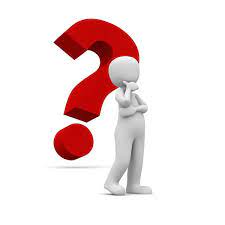  Teachers’ misperception of assessment
www.britishcouncil.org
15
Focus-group discussions
Usually at the beginning of a lesson, I have a part to check new words and review the grammar of the previous session. This book does not have that part, so I add it. (FGD2)
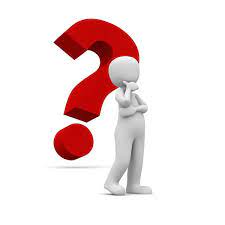 Teachers’ insufficient knowledge of assessment
(separating assessment from teaching, not using assessment for learning…)
www.britishcouncil.org
16
Focus group discussions
FGD question: “What assessment tasks/activities do you conduct with your students?”
With your question about testing activities, at my school, the feature is that English is highly valued, we have enough equipment, my school often has tests to evaluate all 4 skills. Students are equipped with their own laptops, so the English test is also done through its own software, that is, there will be a separate exam software for students that you can use. (FG2)
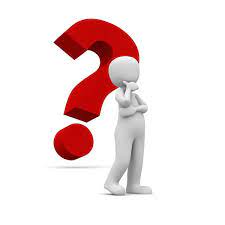 Teachers’ insufficient knowledge of assessment
(limiting assessment to summative testing only…)
17
www.britishcouncil.org
Classroom observation
In a primary class:
Activity 1: T asked Ss to stand up -> Ss stood up -> T: ‘Good!’
Activity 2: T said ‘Good morning’ -> Ss said ‘Good morning’ ->T: ‘Very good’
Activity 3: T sang along with Ss -> T: ‘Very good’
Activity 4: Miming game (stage 1: T mimed the word, Ss said aloud) -> T: ‘Very good’ (3 times), ‘well-done, amazing, good job + “thumb-up” gesture (Used all 4 complimentary words at a time to encourage Ss)
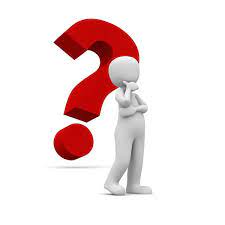  Effective feedback?
18
www.britishcouncil.org
The situation of Vietnamese teachers’ Language Assessment Literacy and Practices
Many teachers, especially those of adult learners and at language centers and vocational programmes, need more training on assessment.
Many teachers are keen to developing their language assessment practices.
Tests are most commonly used for assessment.
The most common assessments are summative.
www.britishcouncil.org
What are teachers’ needs and wants?
More regular training to develop professionally
Resources to support their practices properly
A community of practice to share and learn from professional ideas and practices

 Let’s watch a video to see what is brought to you!
www.britishcouncil.org
Video
https://youtu.be/iwJ4gTS3kk4
www.britishcouncil.org
21
What’s next?
Two scenarios to be analyzed
Immediate discussion to be facilitated via the Community of Practice (COP)
Highlights of the toolkits to be introduced
www.britishcouncil.org
Scenario 1
Let’s watch and think:
What assessment activities are there in the video?
Are these assessment activities well-organized? How meaningful are they to the learners?
If you were the teacher in this video, what would you like to change?
Source: https://www.youtube.com/watch?v=Cy7lBAlp6u4
www.britishcouncil.org
Scenario 1
Immediate feedback

Immediate feedback vs. Delayed feedback
Pros and cons?
When to use?
How to use?
    


You can find the answers in Toolkit 1 – giving feedback
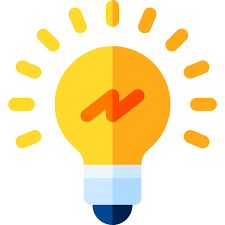 Source: https://www.youtube.com/watch?v=Cy7lBAlp6u4
www.britishcouncil.org
Scenario 1
Formative assessment

More teaching & less assessment
Reasonable?
Pros and cons?

Unplanned assessment vs. Planned assessment
Pros and cons
Naturally integrated in the lesson?
Suit learners’ age and ability?
    
You can learn about criteria to evaluate the effectiveness of formative assessment in Toolkit 3 – formative assessment
Source: https://www.youtube.com/watch?v=Cy7lBAlp6u4
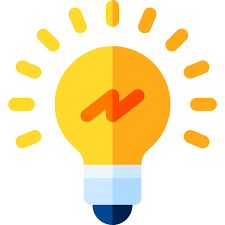 www.britishcouncil.org
Food for thought
“He who loves practice without theory is like the sailor who boards ship without a rudder and compass and never knows where he may cast.”
Leonardo da Vinci
www.britishcouncil.org
[Speaker Notes: Highlighted points:
Teachers need to be aware of the integration between teaching and assessment.
Teachers need to plan assessment activities (as they often do with their teaching activities) so that the assessment can be more effective.
Only by understanding thoroughly the theory can teachers self-judge/adjust their assessment practices in the dynamic classroom situations.]
Scenario 2
Let’s watch and think:
How would you assess this speaking performance if you were the examiner?
Do you use any criteria to assess this performance?
Source: https://www.youtube.com/watch?v=nIp8FVs8-f0
www.britishcouncil.org
Scenario 2
Two types of rating scales:
Holistic scales
Analytic scales
Criteria to assess speaking performance:
Fluency
Pronunciation
Grammar
Vocabulary
Interactiveness

         You can find more information in Toolkit 2 – Assessing speaking
Source: https://www.youtube.com/watch?v=nIp8FVs8-f0
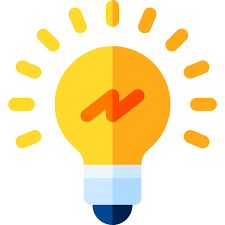 www.britishcouncil.org
Scenario 2
Focus on Camilla’s performance from about 10 minutes to 12minutes 40
Note down examples of what Camilla does well and not so well in terms of Grammar and Vocabulary
Discuss in your groups
Source: https://www.youtube.com/watch?v=nIp8FVs8-f0
www.britishcouncil.org
Scenario 2
Commentary:
on Camilla’s performance
www.britishcouncil.org
Scenario 2
Commentary:
on Camilla’s performance
www.britishcouncil.org
Scenario 2
If it is not a test, with the same assessment content, what types of alternative assessment would you use?
What do you consider when applying alternative assessment for speaking to fit in your teaching context?

       
     
     You can find more information in Toolkit 5 – Alternative Assessment
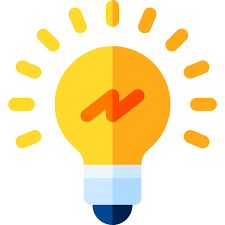 www.britishcouncil.org
[Speaker Notes: Alternative Assessment Types: Portfolios, Journals, Projects in Toolkit 5]
Scenario 2
If it is formative assessment in a speaking lesson, how would you provide feedback for your learners?



You can see Tools and Strategies for Feedback in Toolkit 1 – Feedback
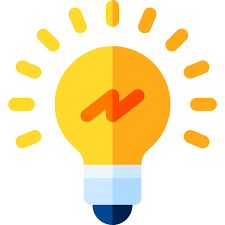 www.britishcouncil.org
[Speaker Notes: The next two strategies can be used by teachers or peers]
Scenario 2
Two stars and a wish for younger students
Students indicate two positive things about another student’s work and give them stars
Identify a wish about what the student might do next time to improve part of their work
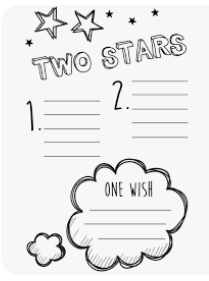 www.britishcouncil.org
Scenario 2
Plus Minus and What’s next
Identify what has been done well and what could have been done better based on the success criteria
What’s next: can be used to set or revise personal learning goals
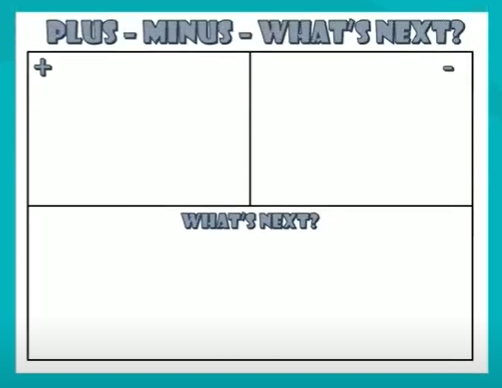 www.britishcouncil.org
What have we gone so far in scenario-based analysis?
Toolkit 1: Feedback
Toolkit 2: Assessing Speaking
Toolkit 3: Formative Assessment
Toolkit 4: Alternative Assessment
More information on our Facebook group
Toolkit 5: Test & Test items
Toolkit 6: Item analysis
www.britishcouncil.org
36
More training options for teachers
37
www.britishcouncil.org
ULIS’s in-service training for professional development
Training programmes to develop teachers’ assessment literacy (CEFR & CEFR VN application, test development, item analysis)
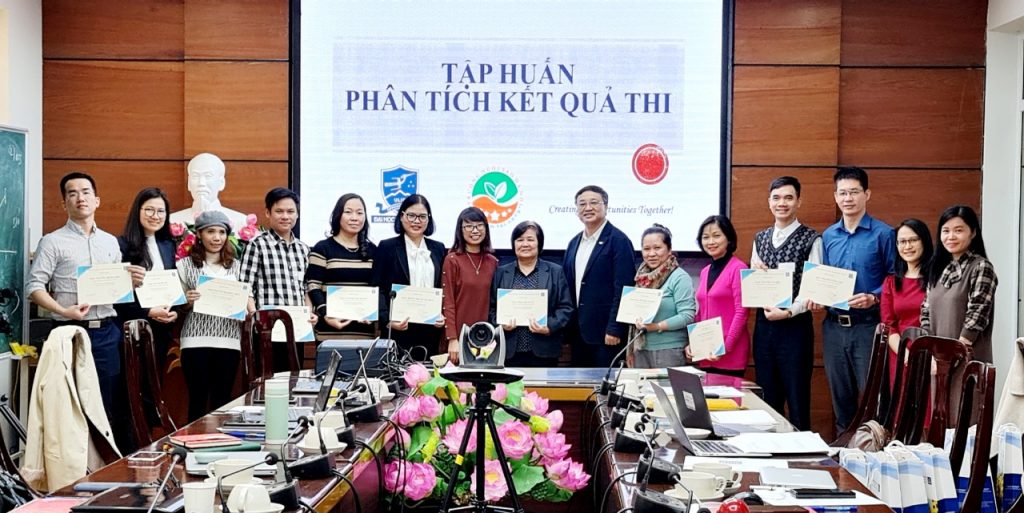 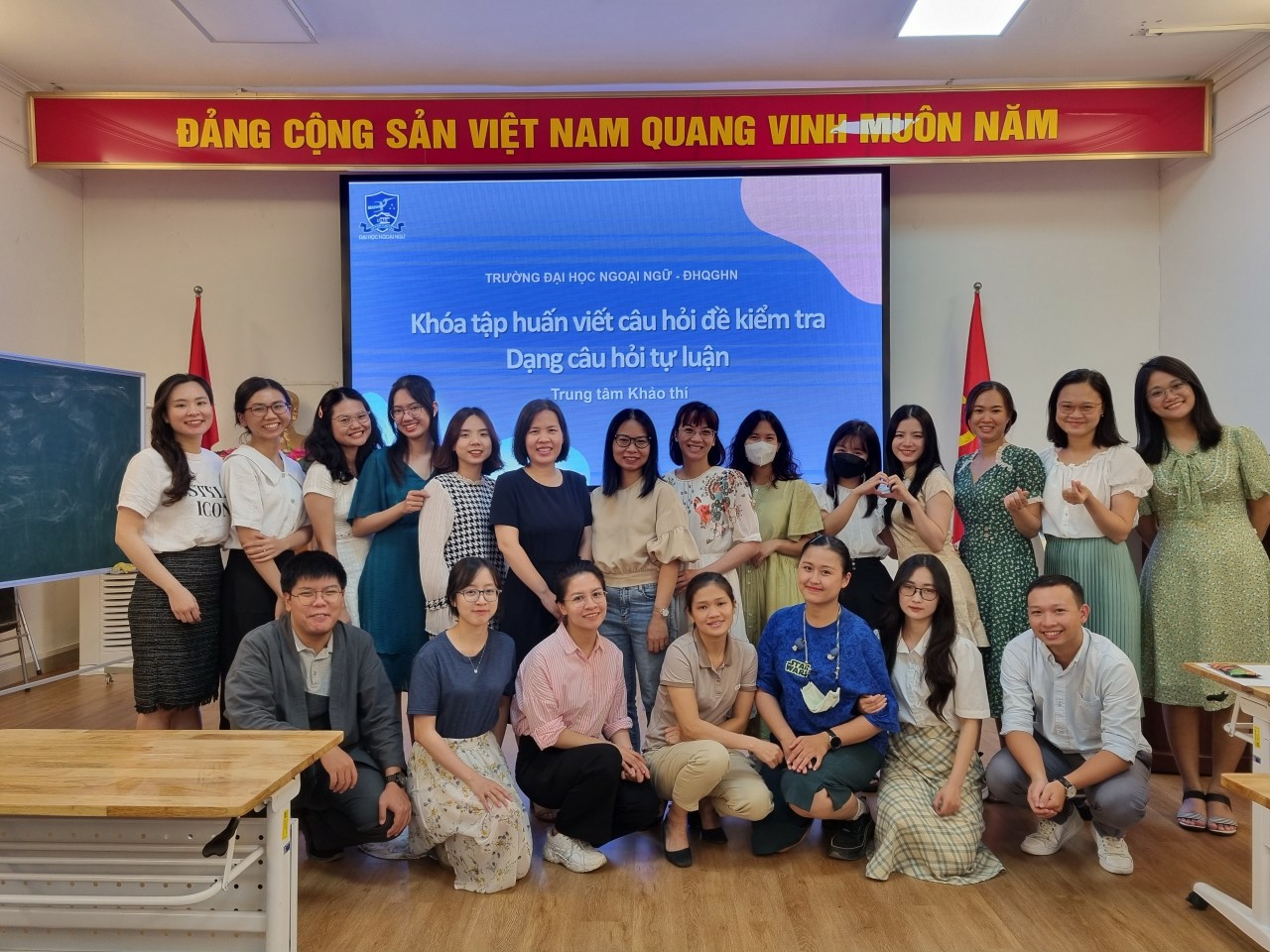 www.britishcouncil.org
38
ULIS’s in-service training for professional development
Webinar to help school teachers prepare for the classroom/graduation exam (test analysis, resources for test preparation)
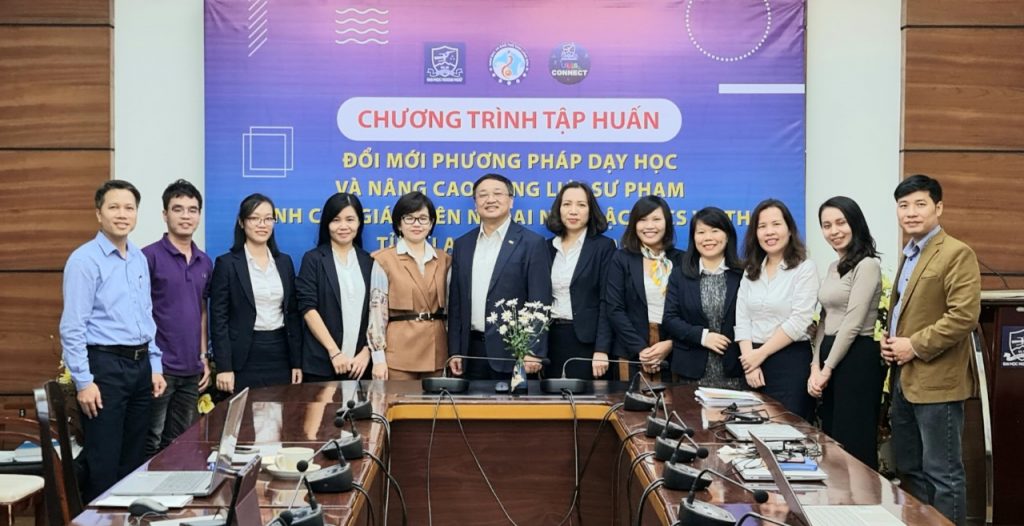 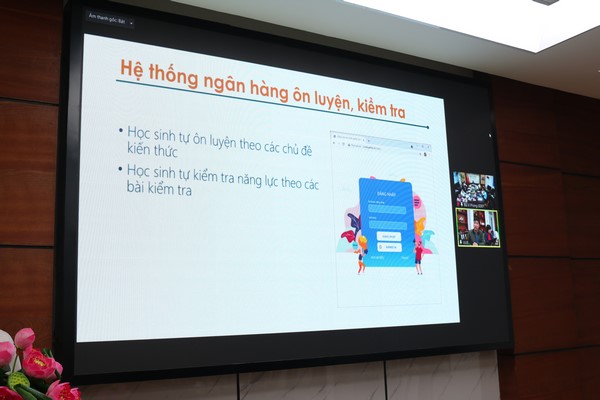 www.britishcouncil.org
39
ULIS’s in-service training for professional development
Training courses for test item developers and raters of speaking and writing skills
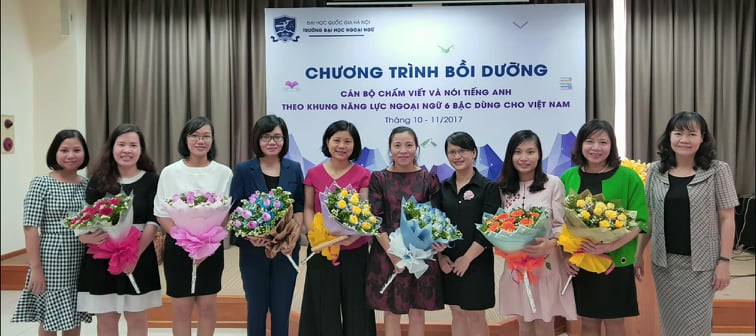 www.britishcouncil.org
40
ULIS’s in-service training for professional development
Conferences, seminars, webinars in UNC series
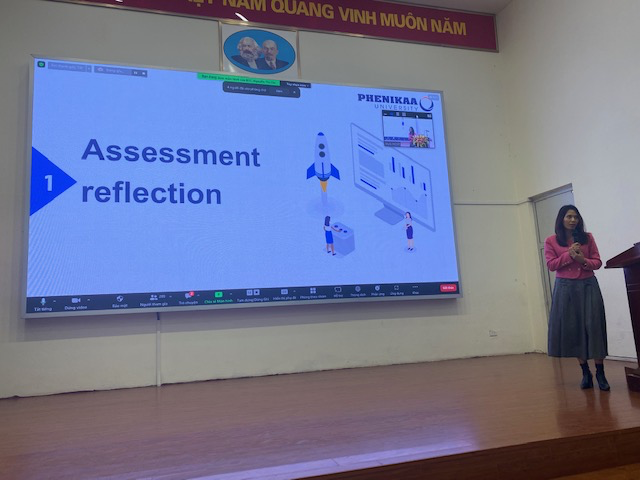 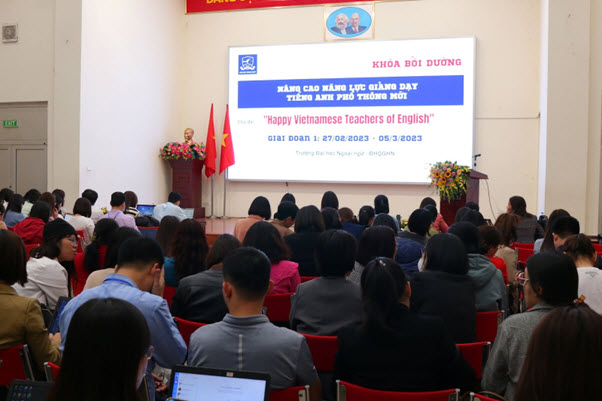 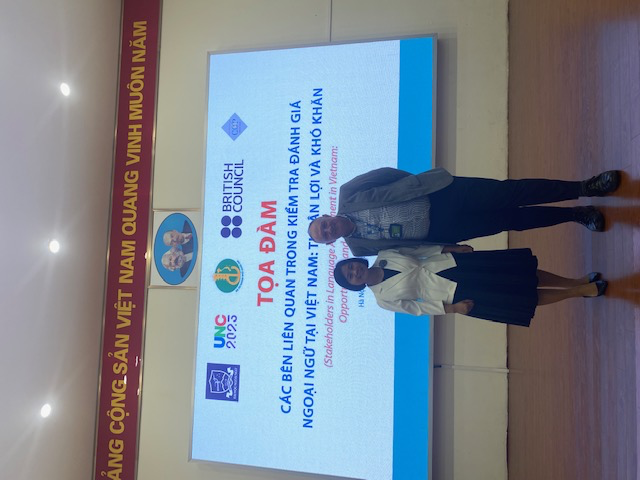 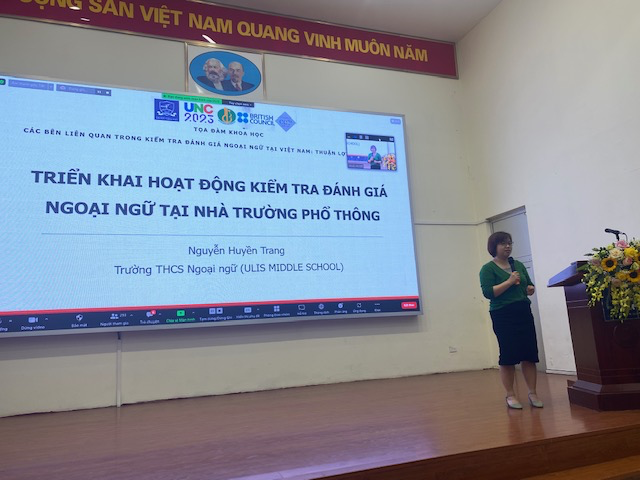 www.britishcouncil.org
41
Survey on the effectiveness of the toolkits and CoP
https://forms.gle/8hBmNuwaxjBh3F6v8
www.britishcouncil.org
42
THANK YOU!
43
www.britishcouncil.org